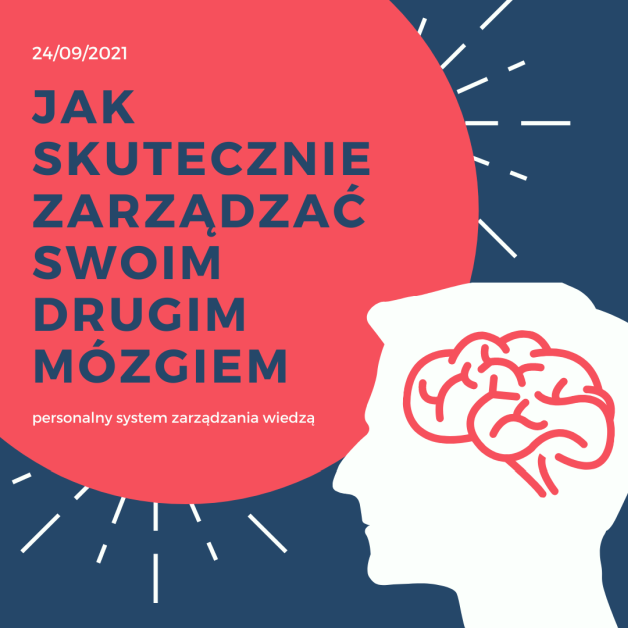 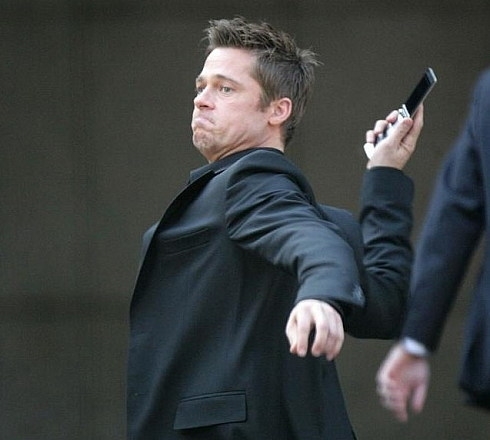 Ważne na początek
Chciałbym, abyś jak najwięcej mógł wynieść z webinaru, dlatego proszę abyś:
Wyłączył wszelkie rozpraszacze jak telefon, komunikatory
Zadawaj śmiało pytania
Zwróć mi uwagę jak coś nie działa
⏺Webinar jest nagrywany
Michał Mazur
Kim jestem?
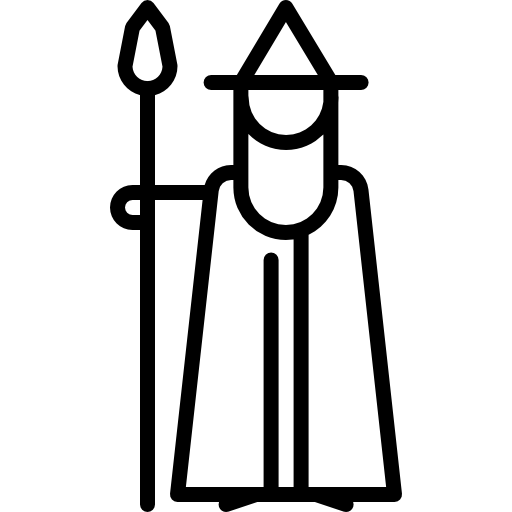 Geek i podróżnik
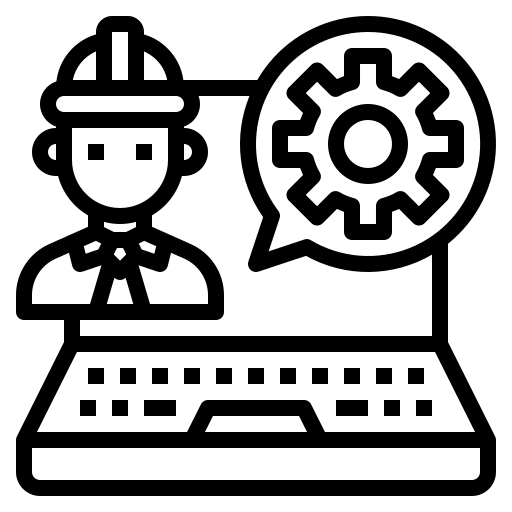 Programista -  11 lat na rynku
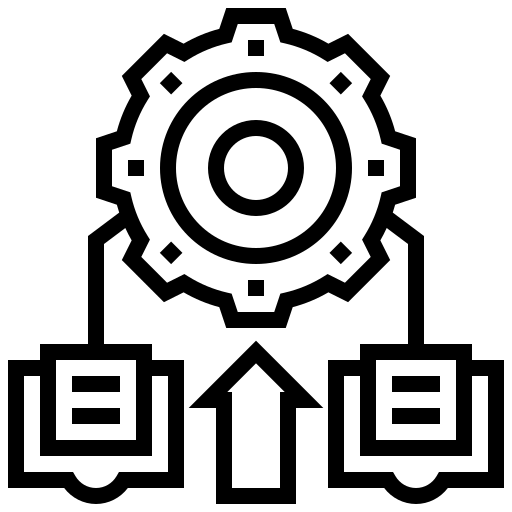 Optymalizator i rozkminiacz
Drugi mózg to:
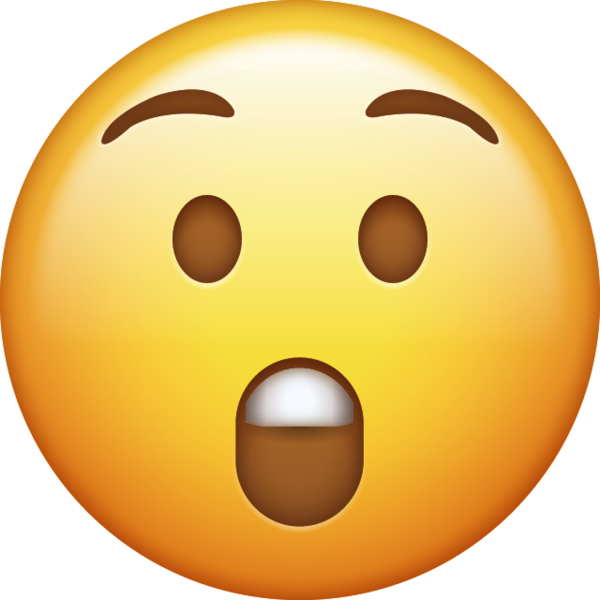 TWOJE ŻYCIE!*
Drugi mózg to twoje myśli, wiedza i życie w postaci spisanej
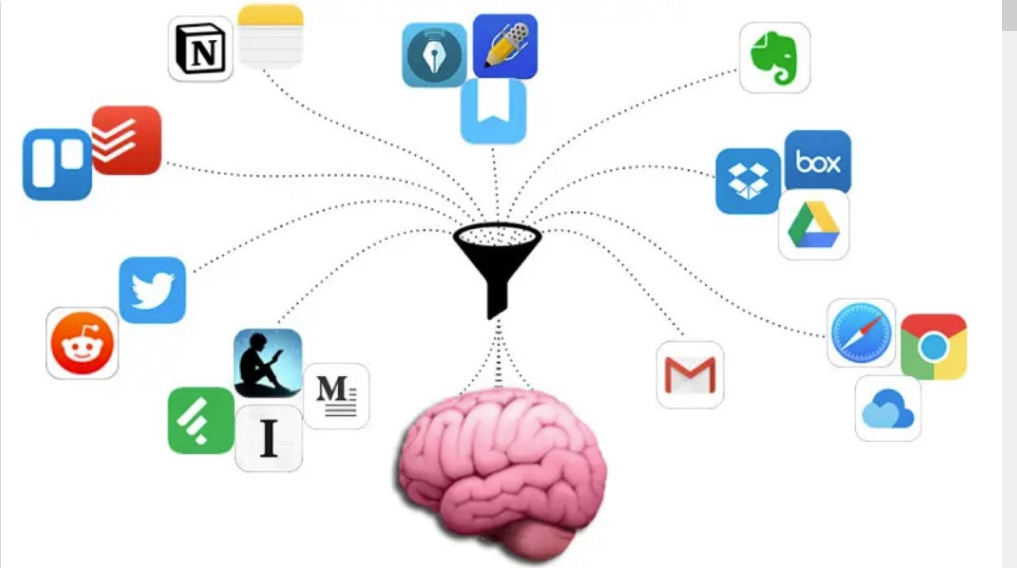 Webinar jest dla każdego komu zależy na wydajności i spokoju ducha
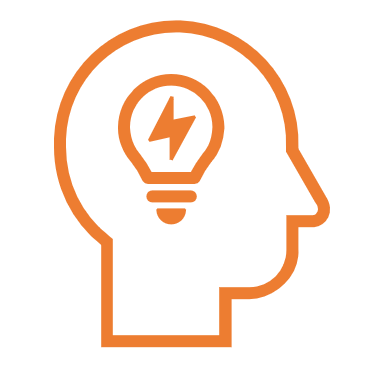 Nie ma czegoś takiego, jak idealny i ostateczny second brain!
Zawsze będzie coś do usprawnienia
Musi być wystarczający i dopasowany pod Ciebie
Skupimy się na prostym systemie do:
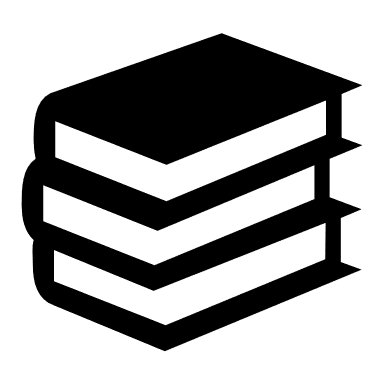 Prywatnego zarządzania wiedzą – Personal Knowledge System
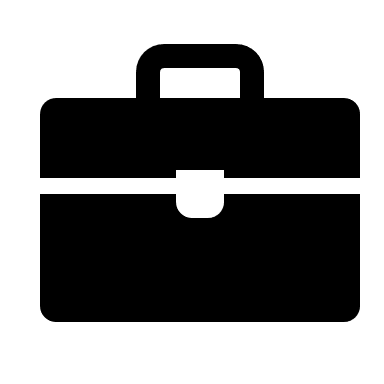 Zarządzania swoimi projektami
Po co mi to?
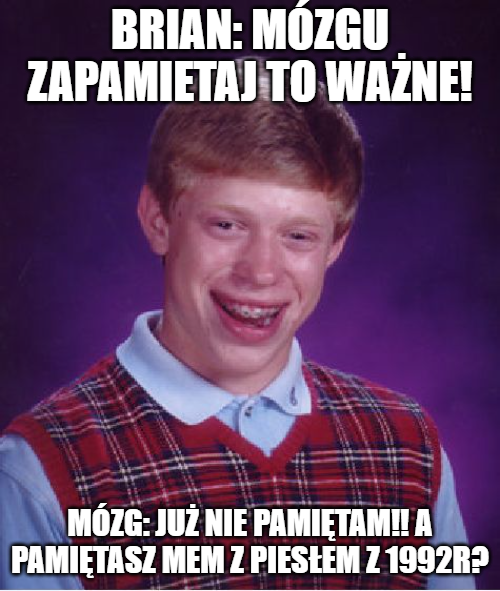 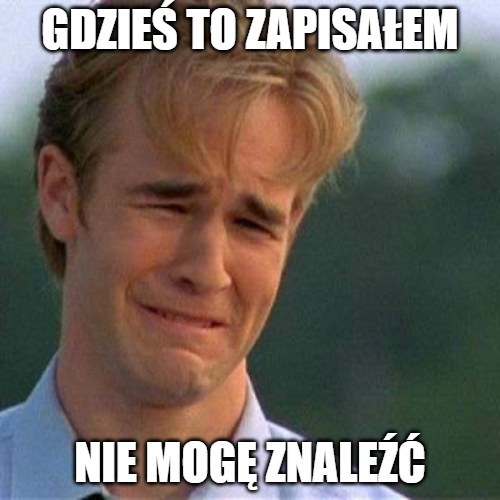 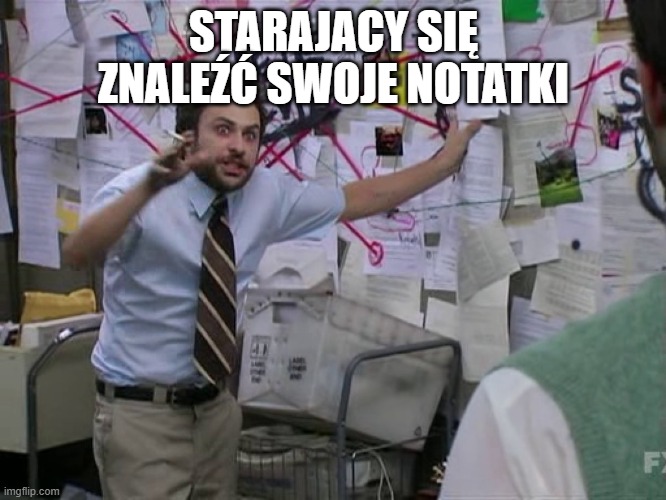 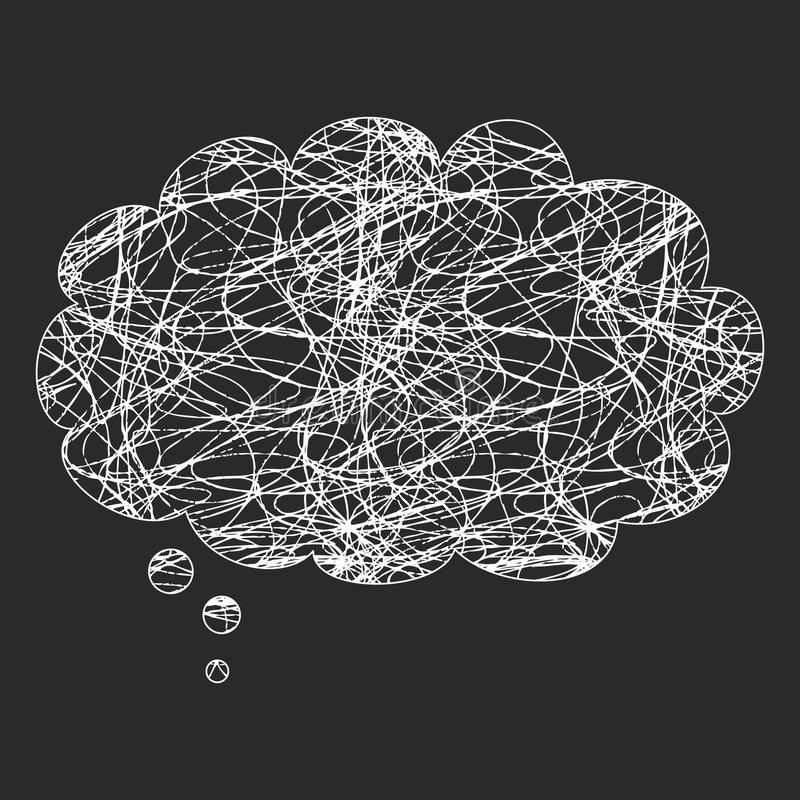 Anty-przykład:Eustachy-Brain
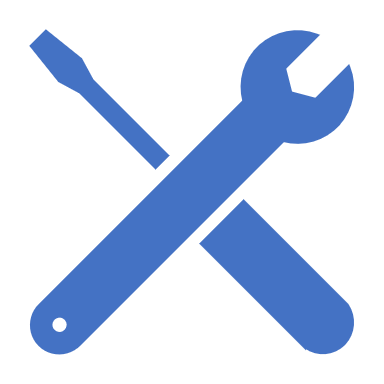 Second-brain to narzędzia i nawyki
Narzędzia
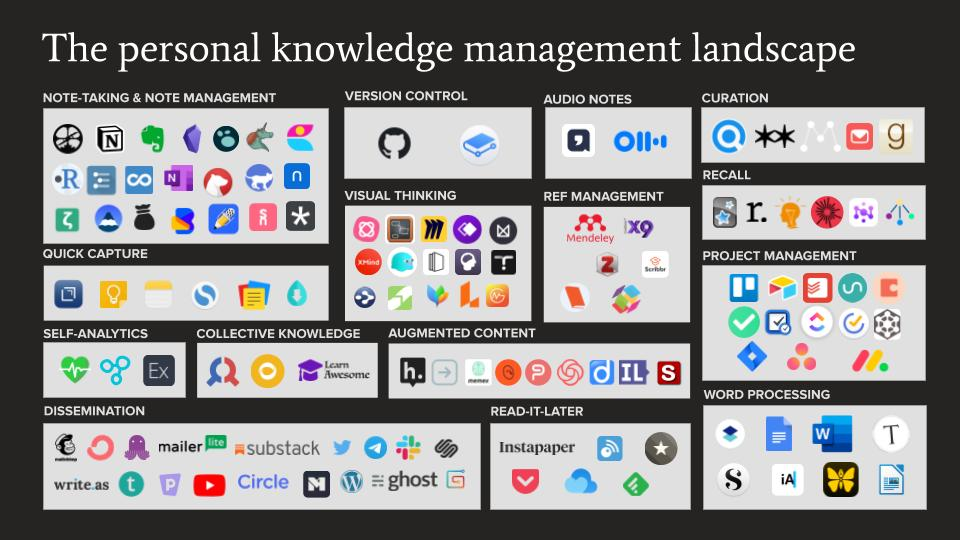 Jak wybrać odpowiednie narzędzie? Jest ich cała masa
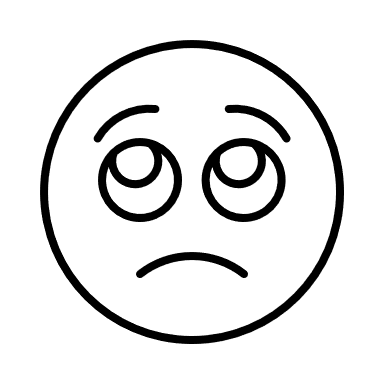 Jakie są moje potrzeby?
Działające na wszystkie platformy cyfrowe: desktop, mobile
Bezproblemowa i szybka synchronizacja danych
Offline
Bezpieczeństwo: szyfrowanie, backup
Elastyczna struktura notatek
Możliwość linkowania, tagi
Dodawanie metadanych
Szablony
Notatki zagnieżdżone (drzewko kategorii)
Łatwość kolaboracji
Pluginy i rozszerzenia
Tanie, a najlepiej darmowe ;)
Możliwość przeglądania kilku plików jednocześnie
Rich data:
Dodawanie różnych plików
Formatowanie kodu (aby było ładnie)
W pełni formatowalny tekst
Możliwość wykorzystania emoji
Rozwój mojego second brain
Obecnie
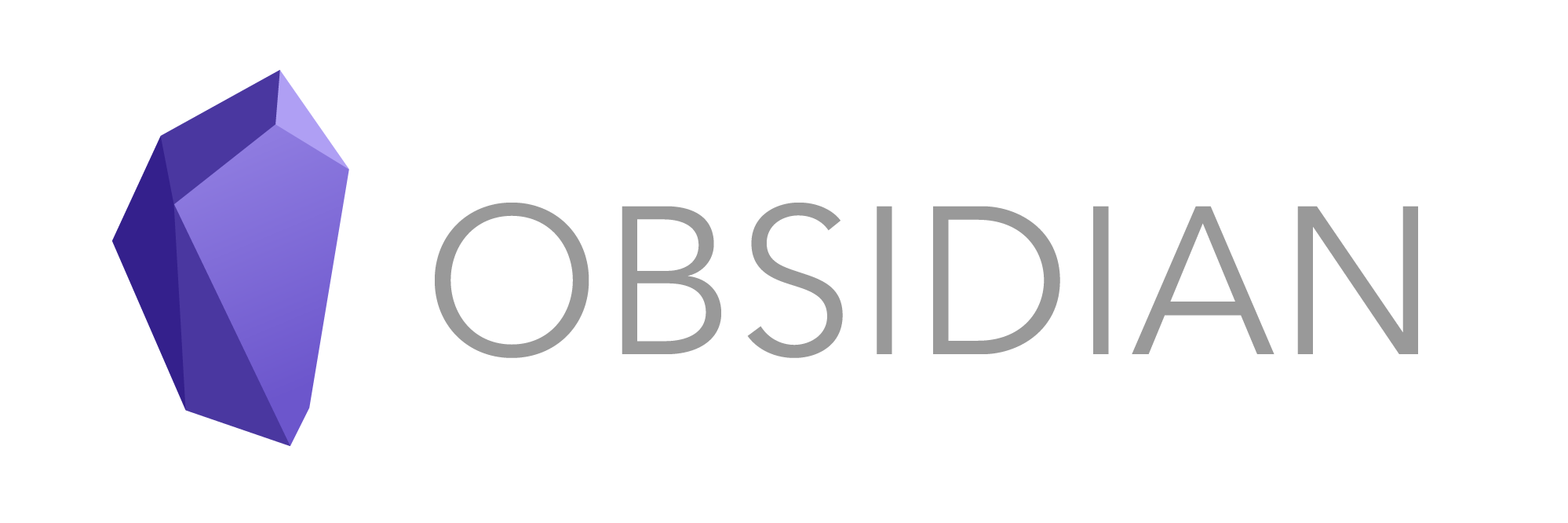 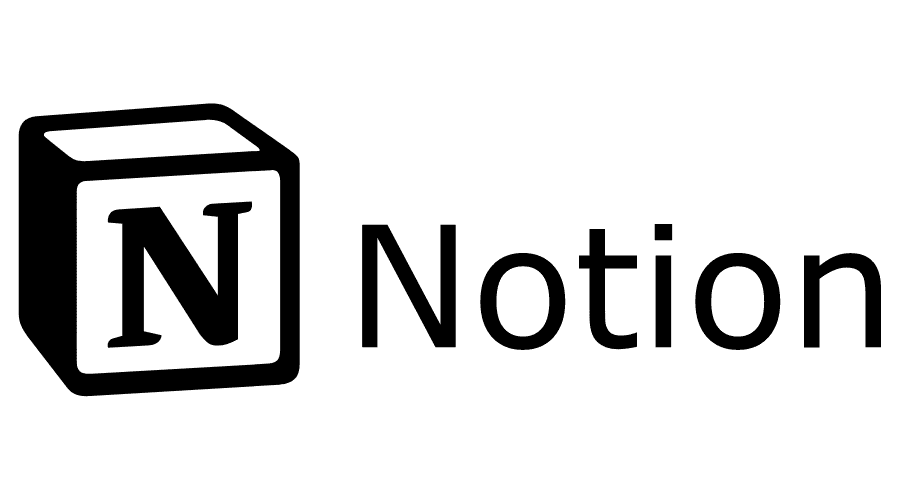 Papier przyjmie wszystko
Trzeba pamiętać, aby go zabrać ze sobą
Linkowanie jest bardzo skomplikowane (numery stron, sekcje, różne notesy)
Wymaga ręcznej pracy, metoda kopiego i pejsta nie działa
Kalendarz z notesem
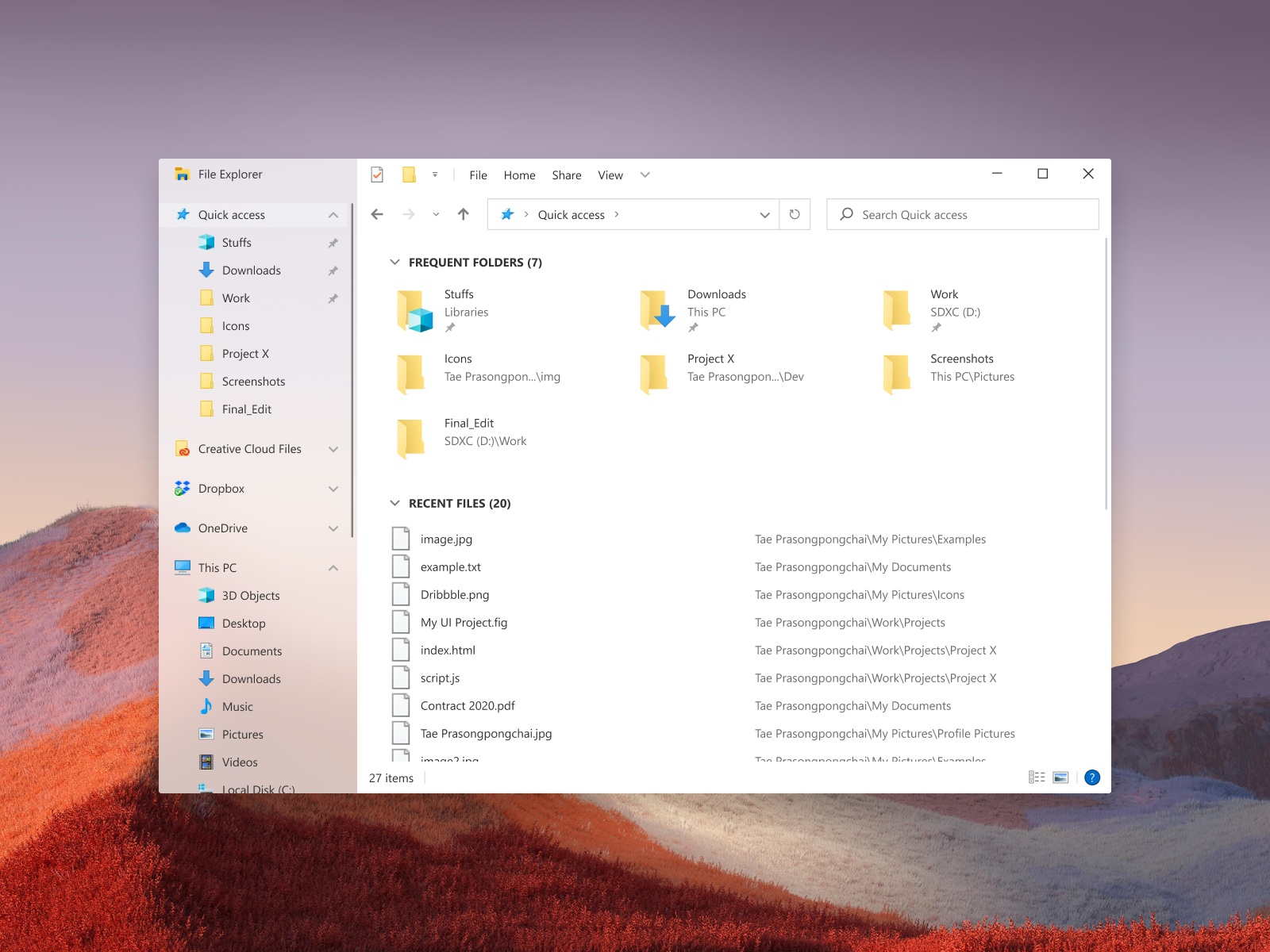 Pliki na dysku
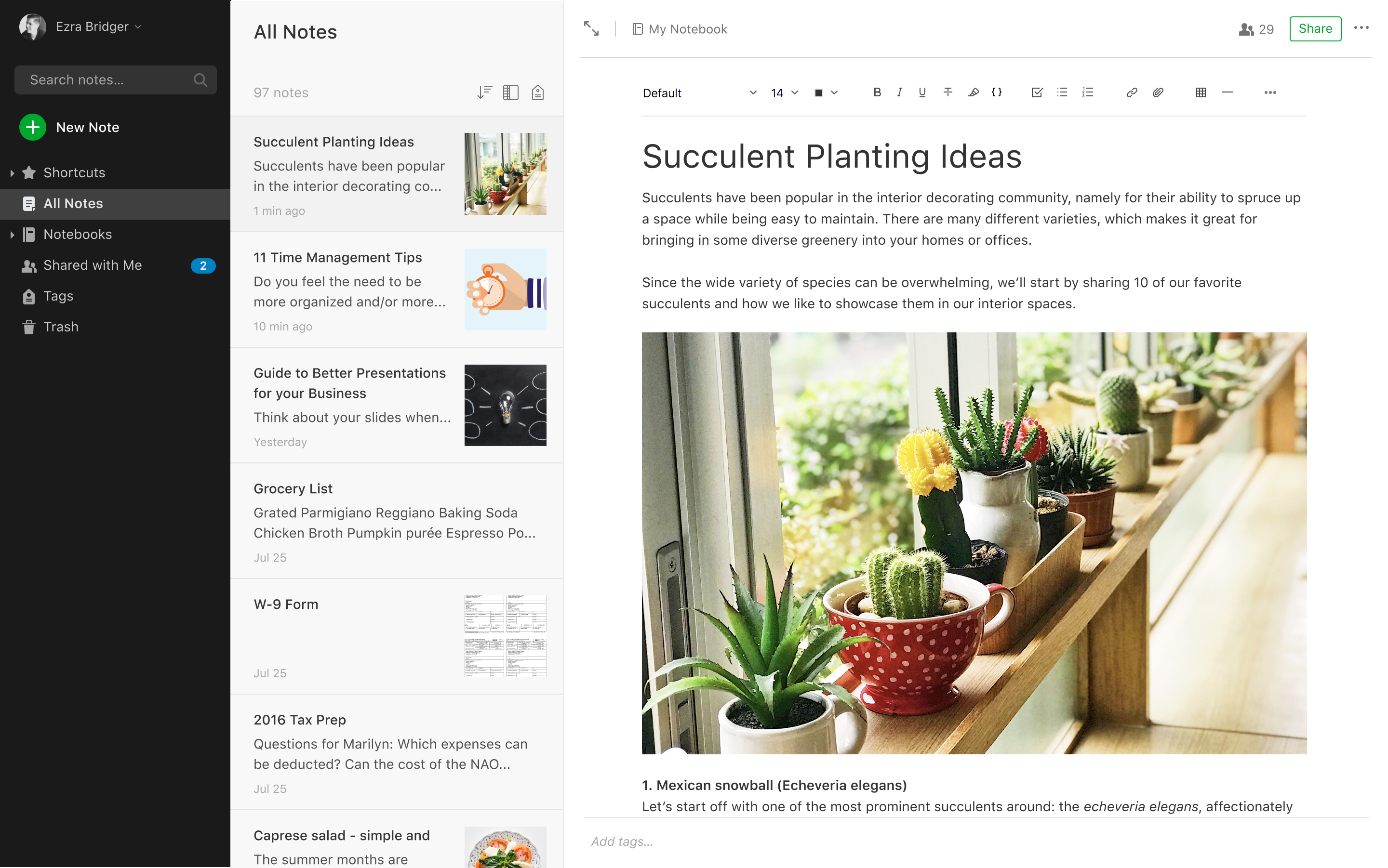 Evernote
OneNote
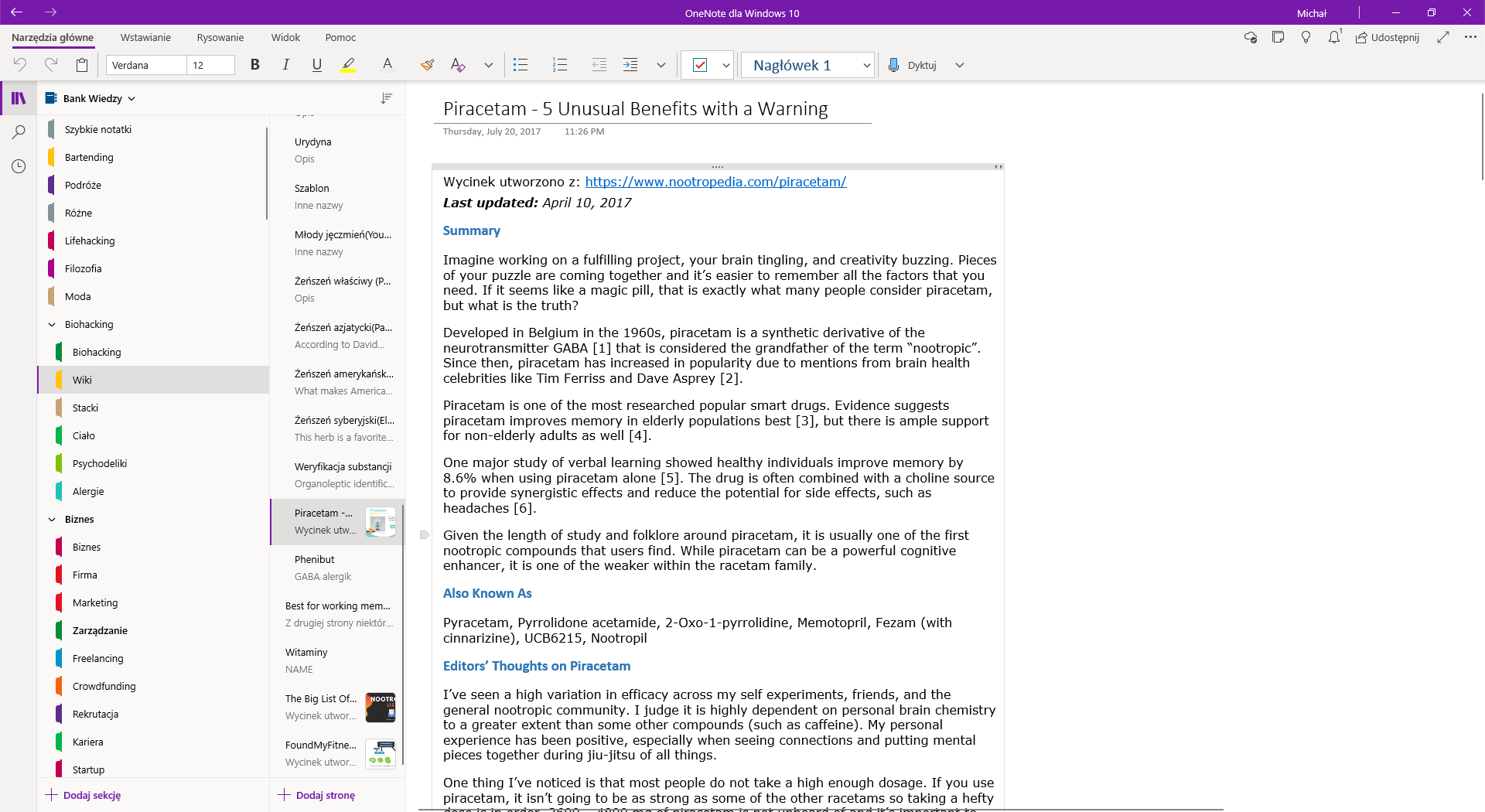 Roam
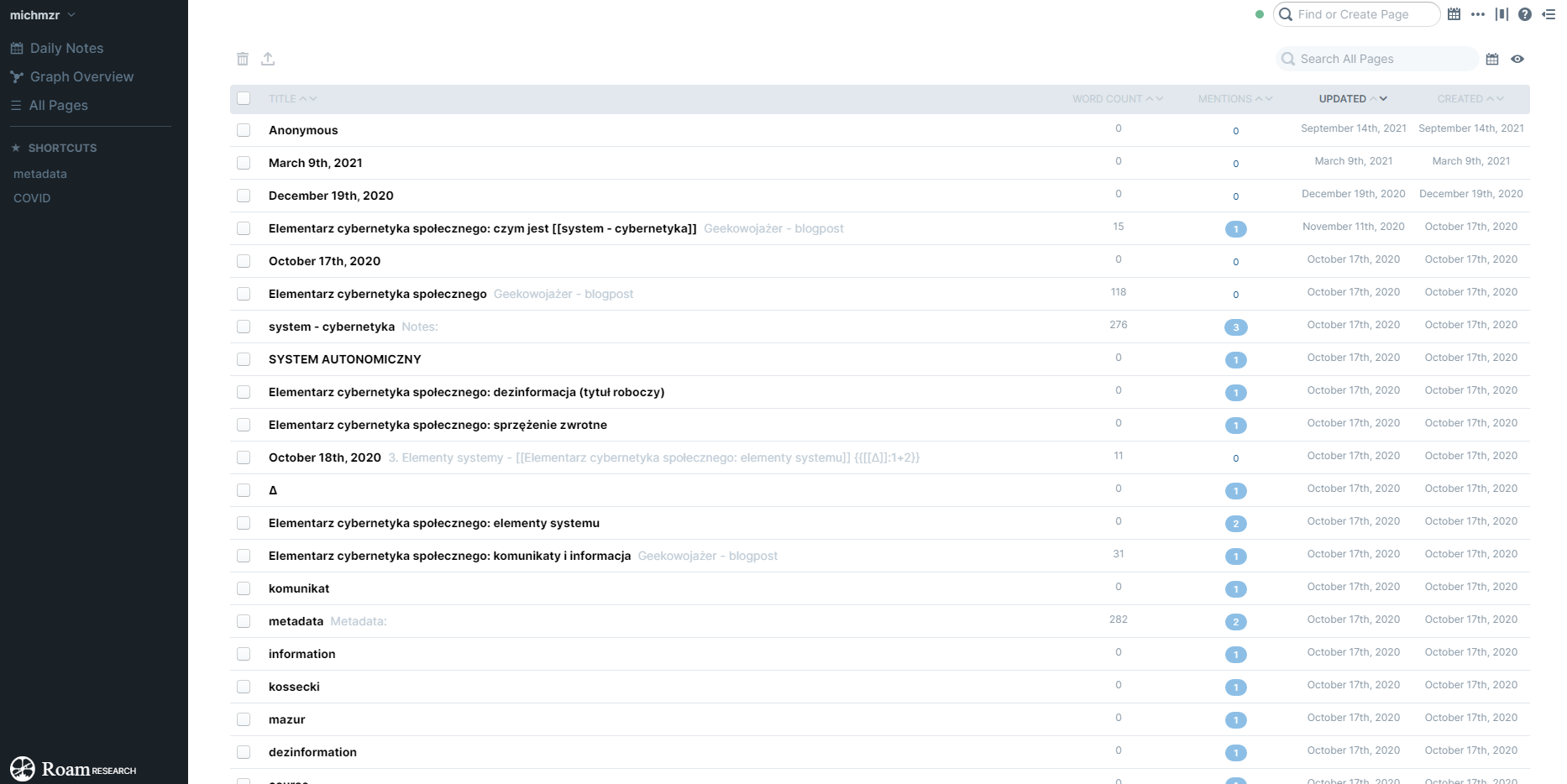 Notion
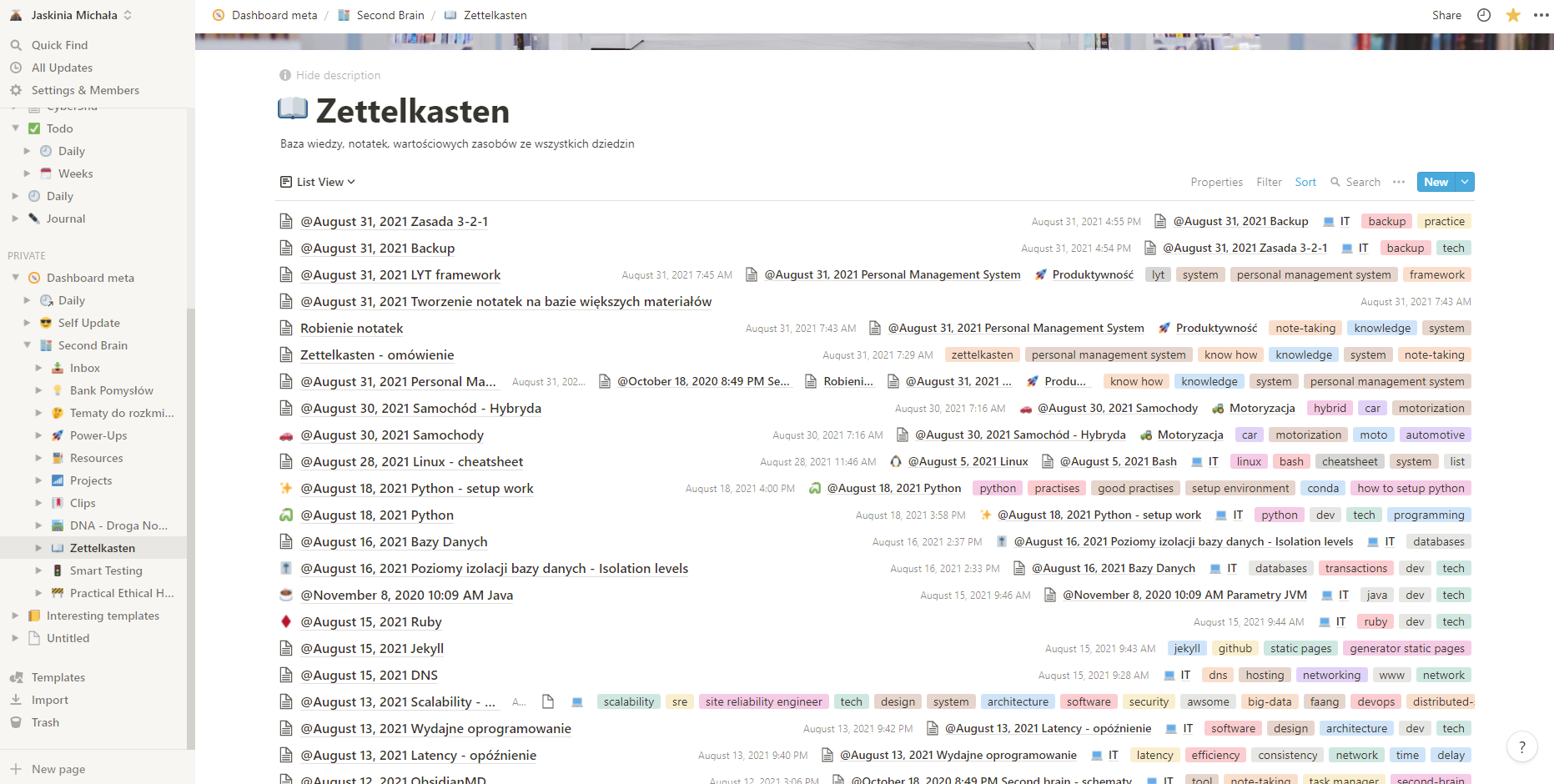 Obsidian
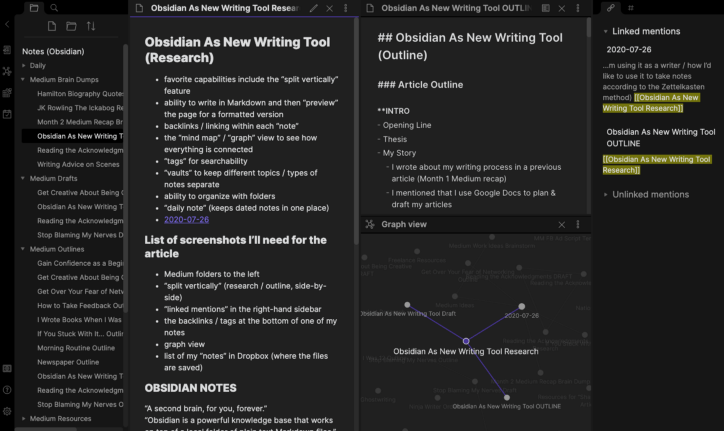 Na co zwracać uwagę?
Szybkie i wygodne tworzenie nowych notatek
Znajdowanie i wykorzystywanie notatek
Linkowanie
Elastyczna struktura, łatwa rozszerzalność
Mamy narzędzie i co dalej?
Hierarchia kontra sieć
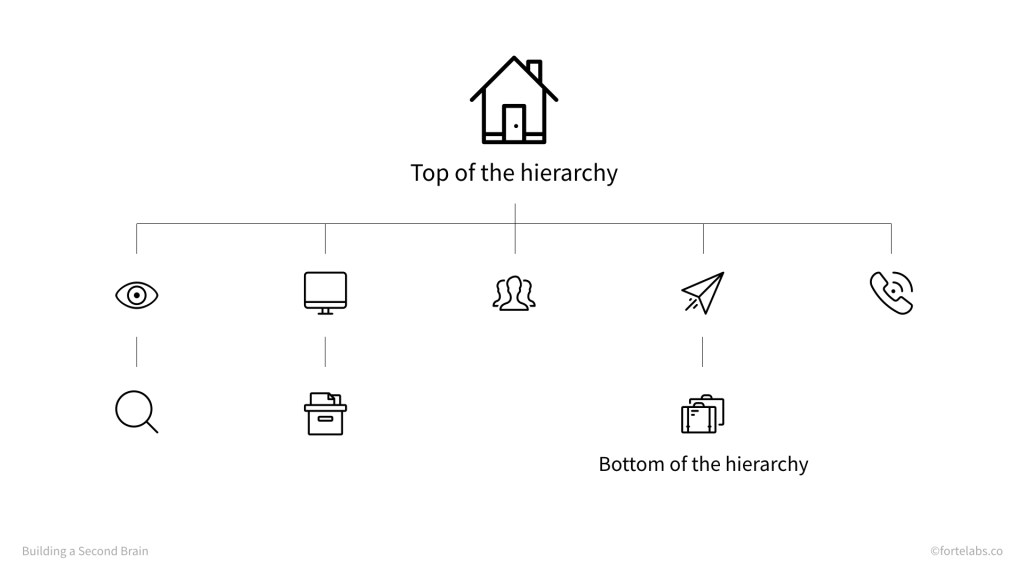 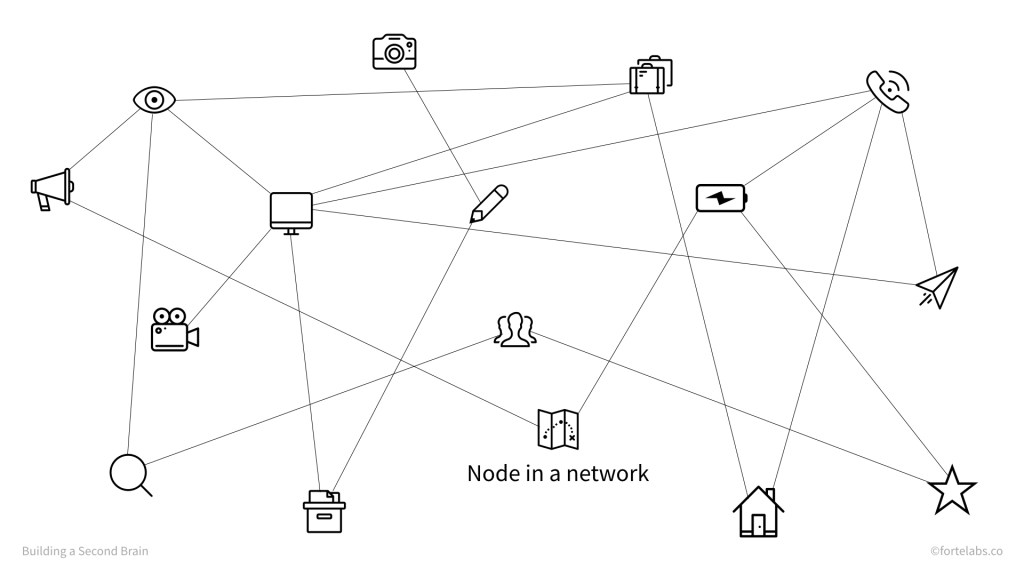 #Tagi
Pozwalają na łączenie notatek w większy kontekst np. #biznes #polska #sztuka
Elastyczny sposób linkowania (soft linki)
Energia włożona w tagowanie każdej notatki > energia poświęcona na szukanie
Hierarchia
Historia organizacji informacji w dużej mierze dotyczy taksonomi – hierarchicznych systemów kategoryzacji informacji w jednym modelu.
Co jeśli dany przedmiot należy do kilku kategorii jednocześnie?
Wiele podejść:
Arystoteles:
Tworzywo (substancja), Ilość, Jakość, Relacja, Miejsce, Czas, Stan
Francis Bacon proponował kategoryzacje na pamięć (historii), rozum (flozofia), wyobraźnia (sztuk piękne)
PARA – sposób na organizacje
Metoda wymyślona przez Tiago Forte (https://fortelabs.co/)

P – Projects / Projekty
A – Areas / Obszary
R - Resources / Zasoby
A – Archives / Archiwa
Projekty
Co umieszczać
Wskazówki, notatki, dokumenty 
Plany, harmonogramy
Informacje wyjściowe np. dokumenty, nagranie webinaru
Przykłady:
Impreza urodzinowa
Przeprowadzenie webinaru
Wycieczka do Radomia
Areas / Obszary
Obszarem nazywamy sfery naszego życia, za które jesteśmy odpowiedzialni.
Nie mają daty ukończenia, ostatecznego celu -> trwają ciągle
Przykłady:
Relacje
Zdrowie
Dom / mieszkanie
Sport
Finanse
Bank pomysłów
Resources / Zasoby
Miejsce na tematy, informacje, zagadnienia które nas interesują. Tutaj zamieszczamy serce naszego wiedzowego second-brain
Przykłady:
Baza notatek
Książki do przeczytania
Notatki ze szkoleń, kursów
Archives / Archiwa
Miejsce na zakończone czy nieaktywne projekty, obszary
Nie jest śmietnikiem. 
To rodzaj składziku informacji, z którego możemy skorzystać  w przyszłości
Korzyści z stosowania P.A.R.A
Prosty w budowie i utrzymaniu
Informacje są zorganizowane i uporządkowane
Można zaimplementować przy użyciu wielu różnych narzędzi
Usprawnia pracę
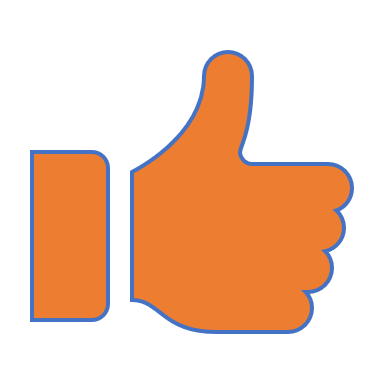 Po co robić notatki?
Uczymy się tego co przepisujemy. Nie wystarczy zakreślać.
Nasz mózg szybko zapomina to czego się nauczył.
Jesteśmy szybko znaleźć intersującą nas informacje. Krytycznie ważne w przypadku pisania prac naukowych
Robienie notatek to nie uczenie się. Praca włożona w robienie notatek może być wymówką do właściwego przyswajania wiedzy
Zettelkasten
Metoda wymyślona przez Niklasa Luhmanna. 
Pozwoliła mu napisać ponad 70 książek i opublikować 400 artykułów naukowych 😮
Zasady
1. Jedna notatka to jeden pomysł, jedna idea
2. Krótka i kompletna formatu ok A6
3.  Zapisuj własnymi słowami
4. Podawaj źródło informacji
5. Olej strukturę i organizacje
6. Łącz notatki, linkuj ze sobą
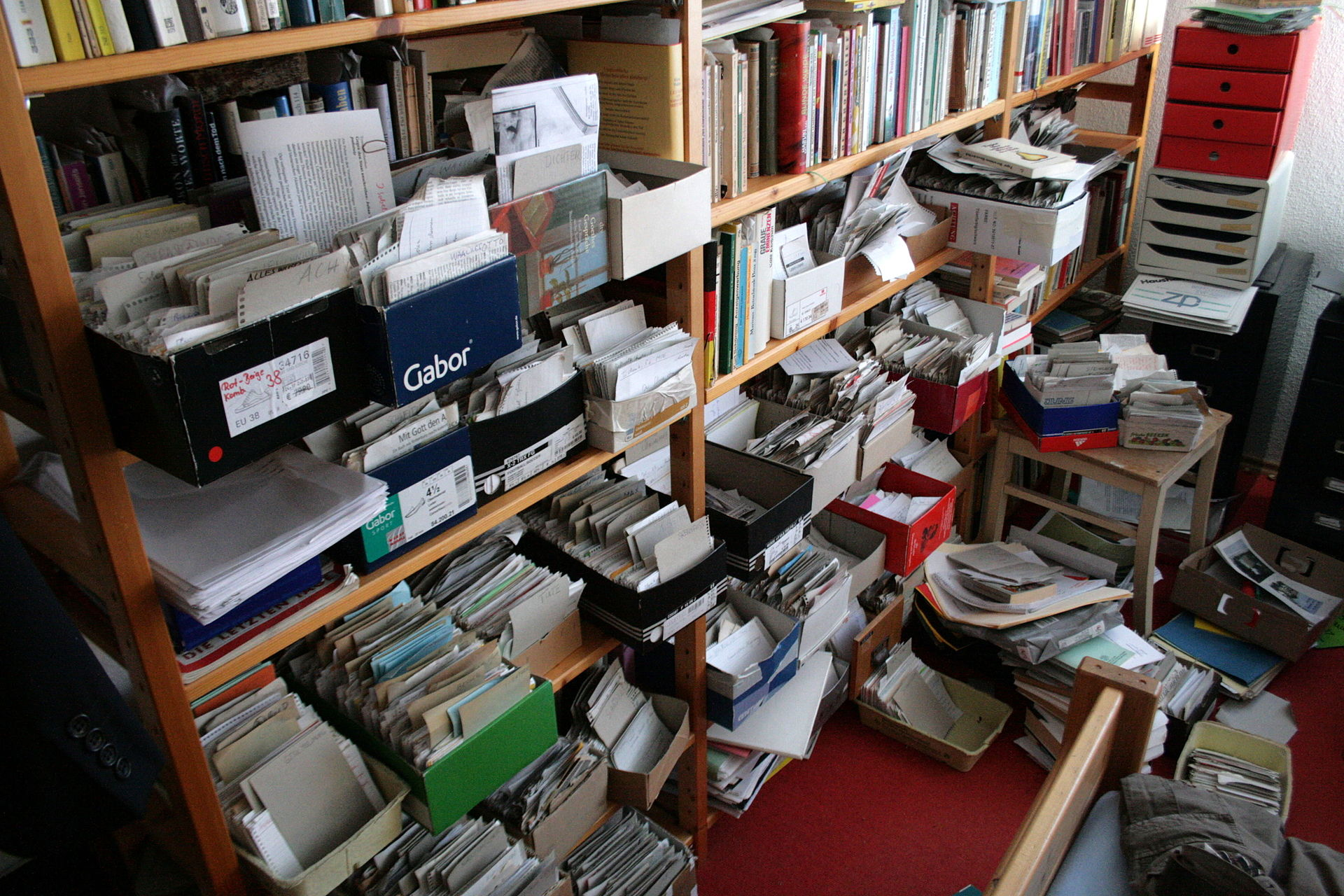 Fizyczny Zettekasten
Demo
Gdzie można mnie znaleźć:
Mój blog - geekowojazer.pl
Twitter - @MichalMzr
Github - @michmzr